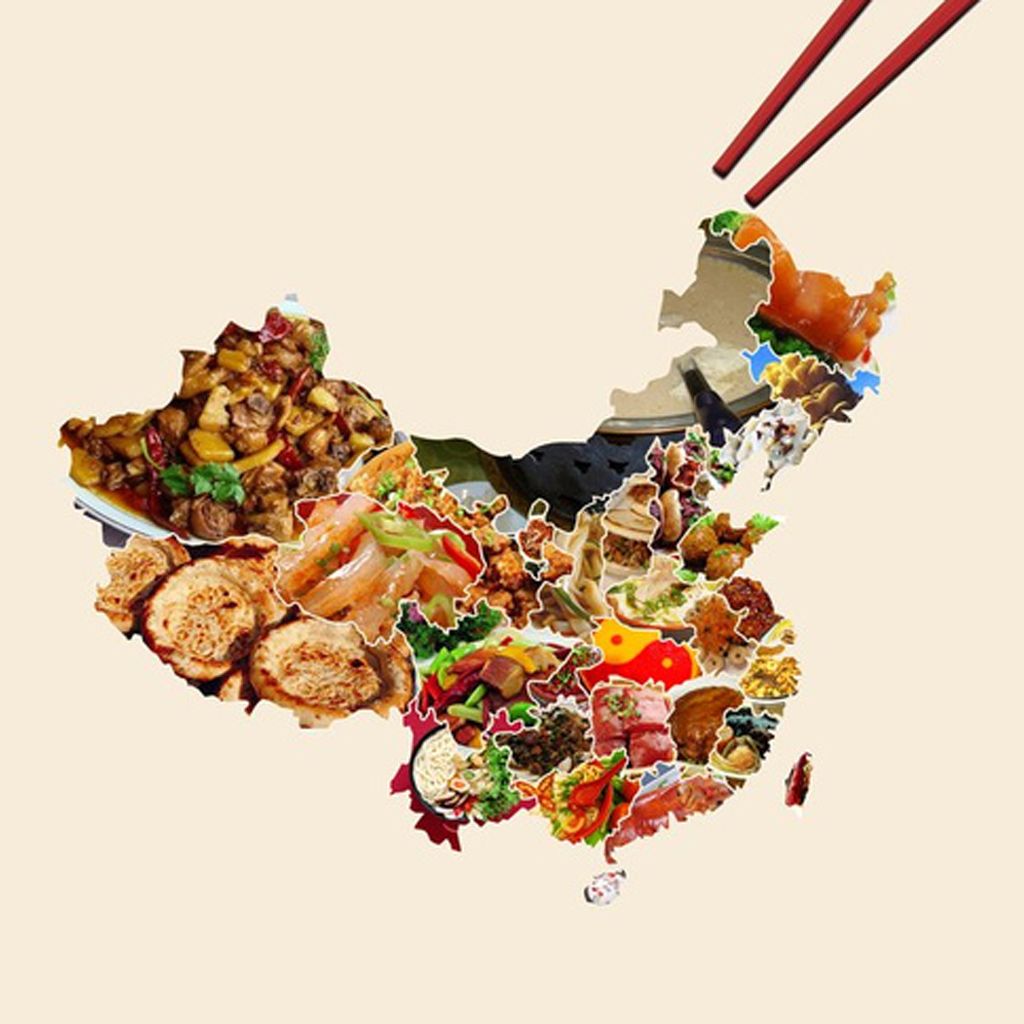 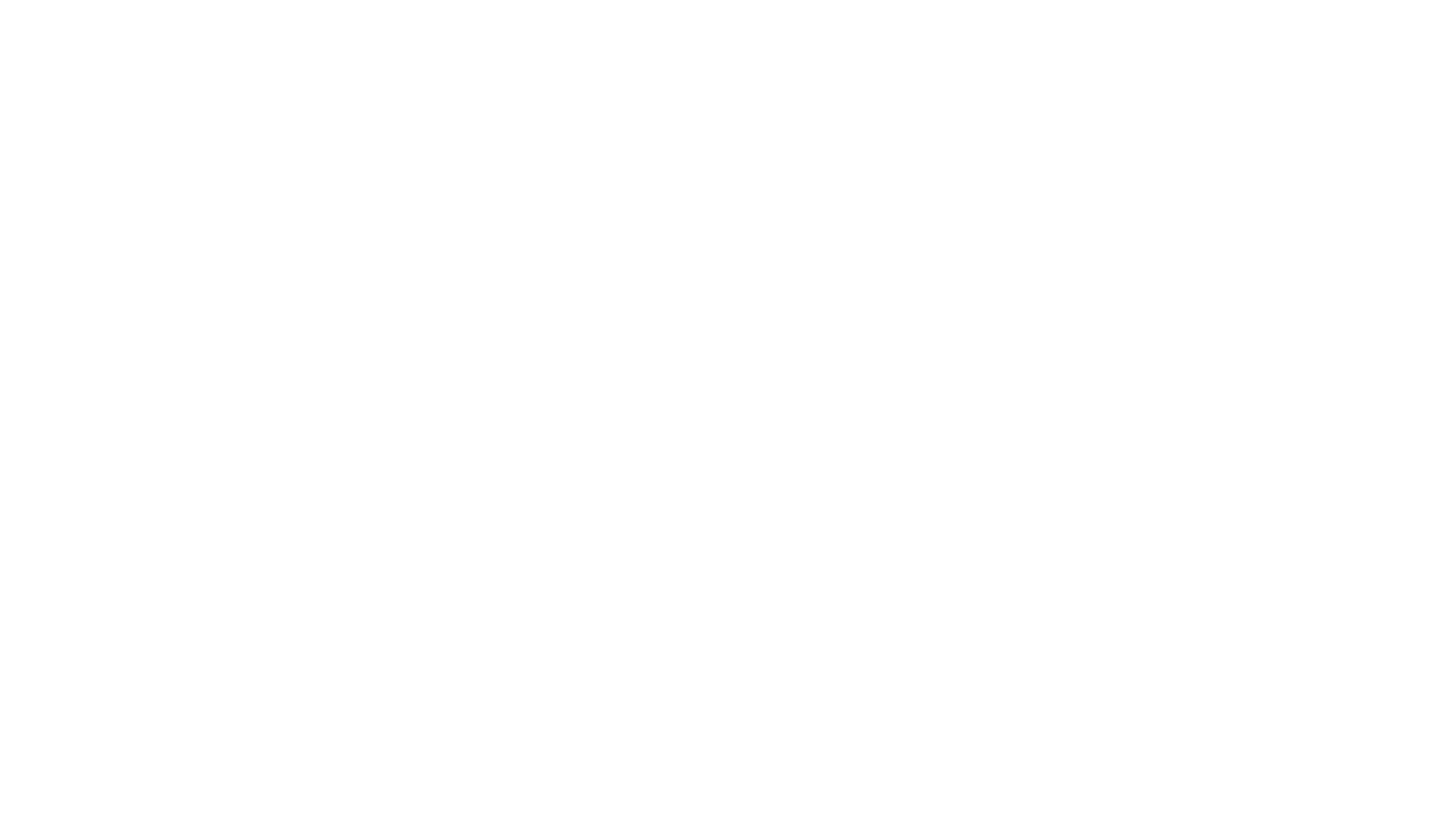 中华饮食文化
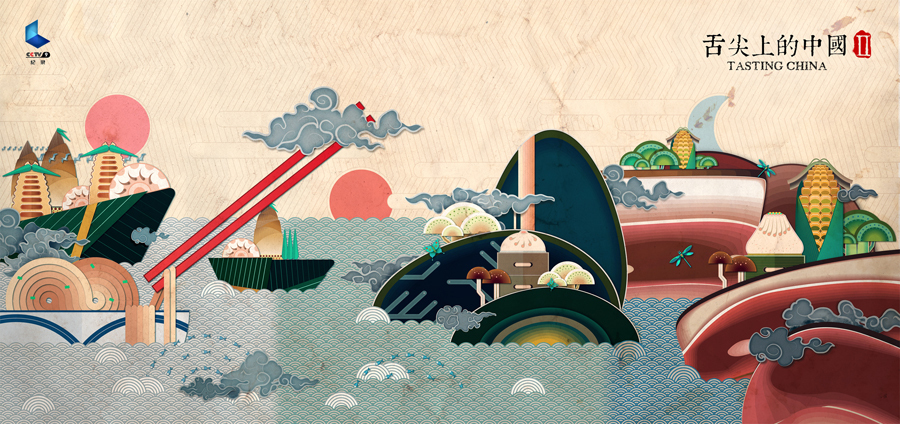 一、民以食为天
1.  食的记载
（1）《礼记》：“夫礼之初，始诸饮食”。《礼记》记载孔子的话说：“饮食男女，人之大欲存焉。”
（2）《论语·乡党第十》：“食不厌精，脍不厌细。”
（3）《道德经》第十二章：“五色令人目盲；五音令人耳聋；五味令人口爽；驰骋畋猎，令人心发狂；难得之货，令人行妨；是以圣人为腹不为目，故去彼取此。”
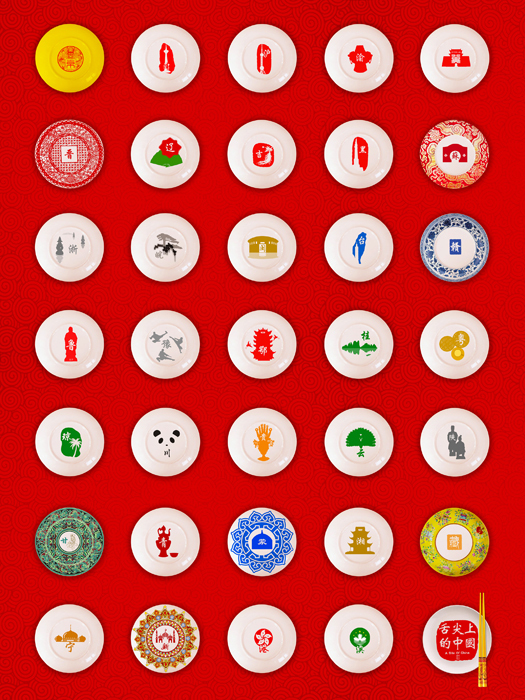 一、民以食为天
（4）《史记·郦生陆贾列传》：“王者以民人为天，而民人以食为天。”
（5）孙中山：“中国近代文明事事皆落人后，唯饮食一道之进步，至今尚为文明各国所不及。”
（6）林语堂《吾国吾民》：西方人对待吃，仅把它看成是给机器加油料，而中国人则视吃为人生至乐。
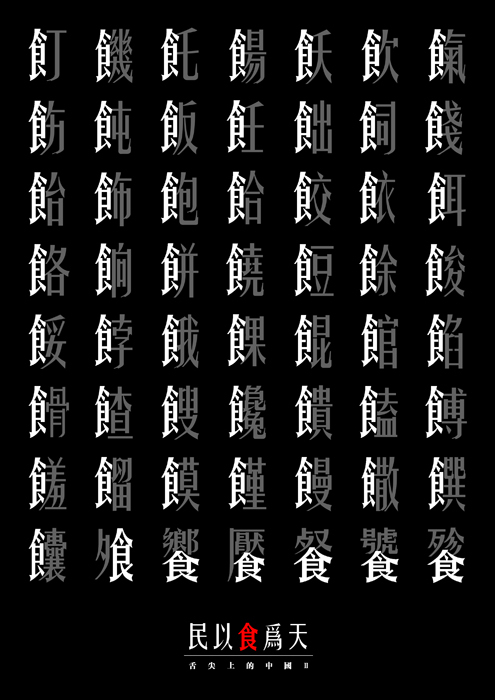 2.“食”的历史印记
    
    汉字不只是记录语言，沟通的工具，它的一笔一画，还蕴藏着许多造字时代的文化思潮，和社会的变迁状况。汉字中所有以“食”为偏旁部首的字，突出“民以食为天”的概念！
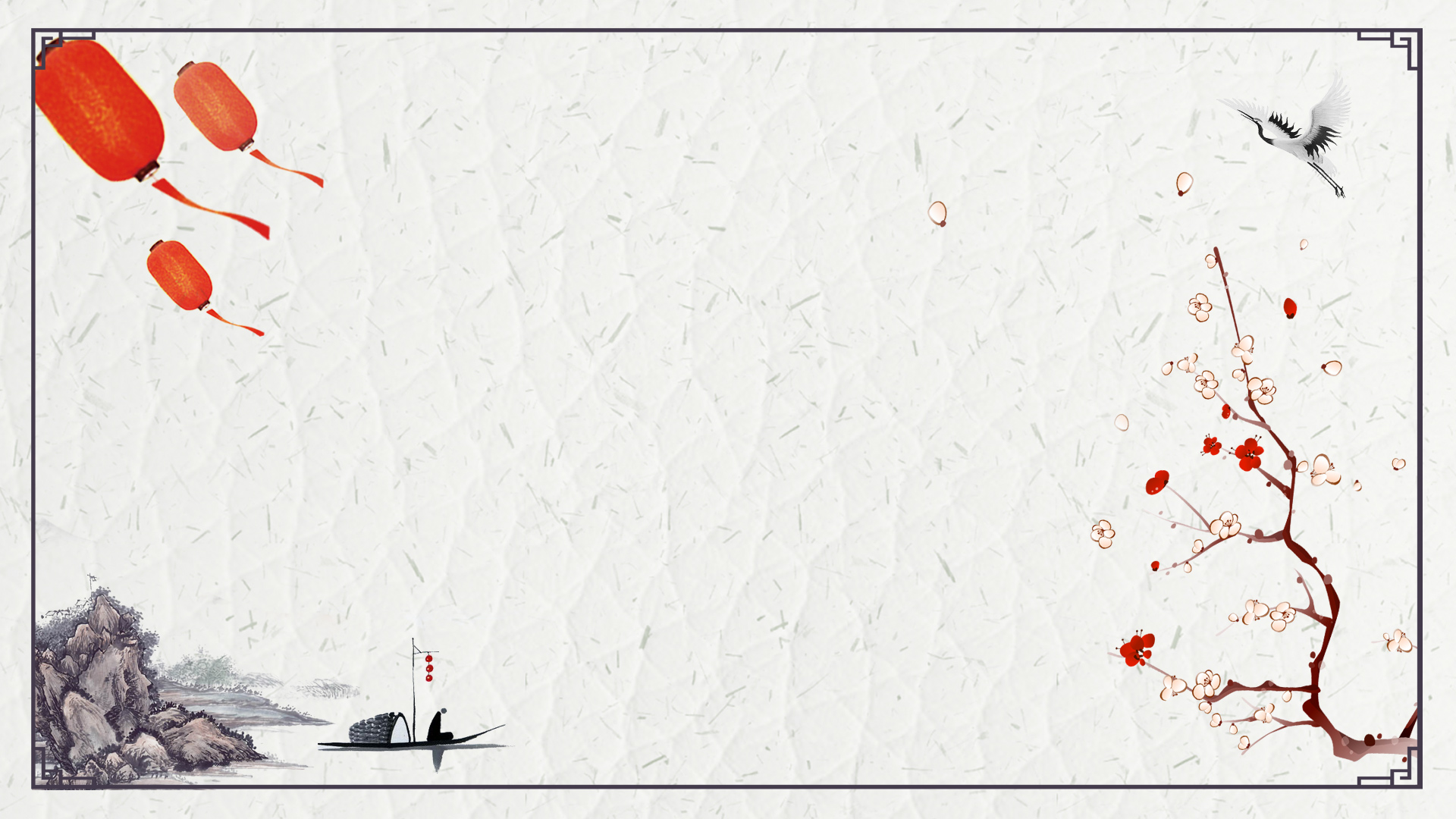 二、中西方饮食文化的差异
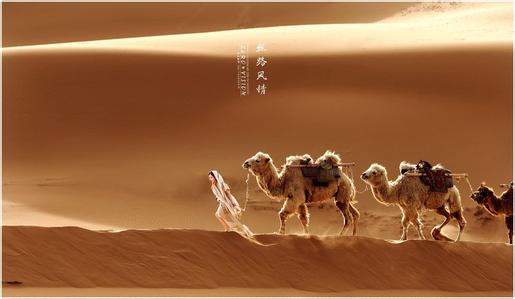 1.艺术与科学之争，味道和营养之辩
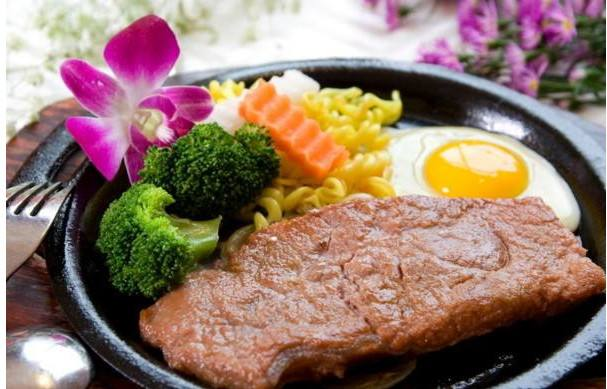 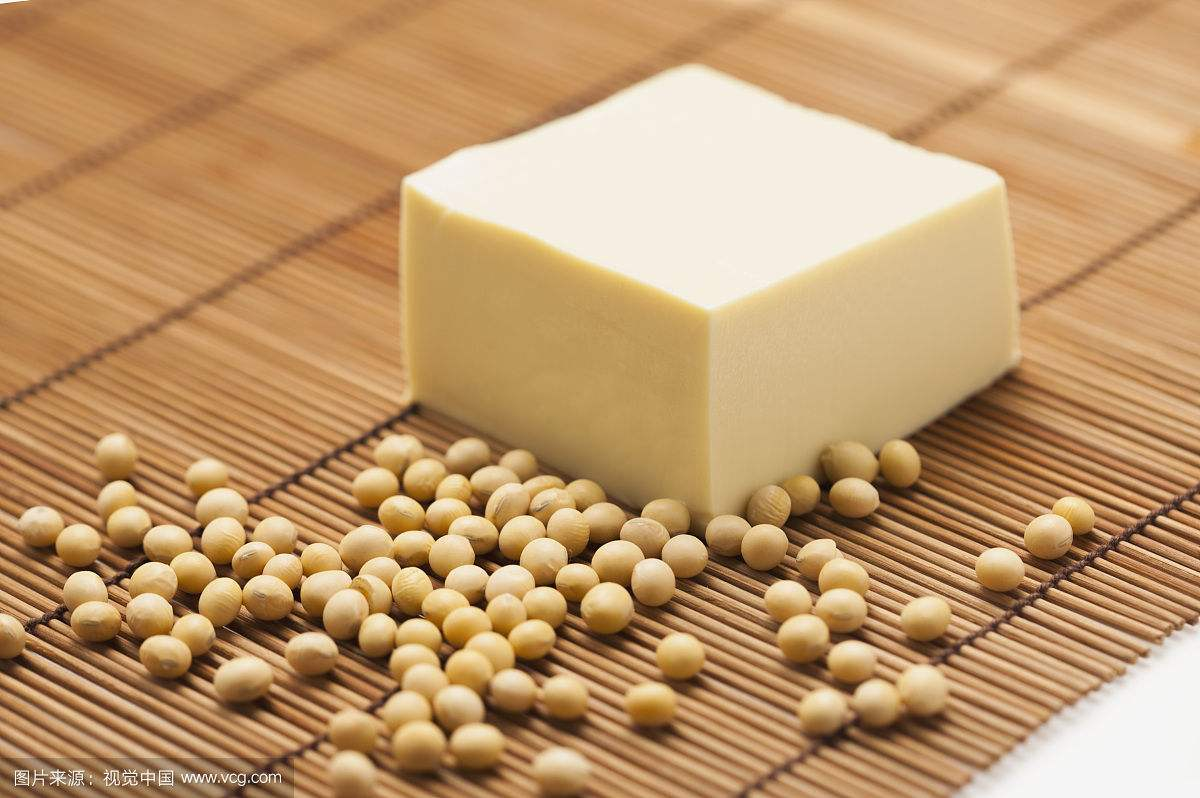 2.分餐与合餐，筷子与刀叉
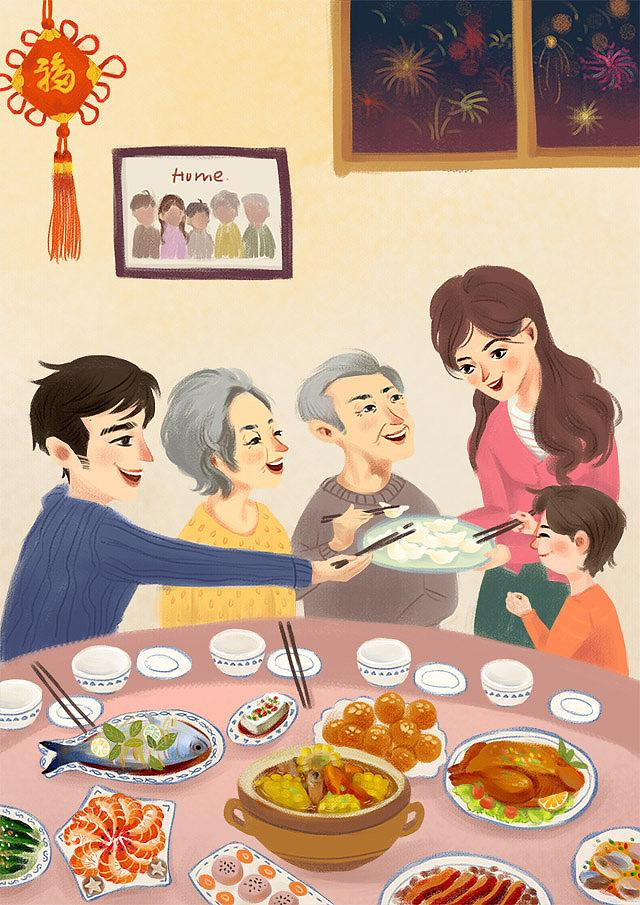 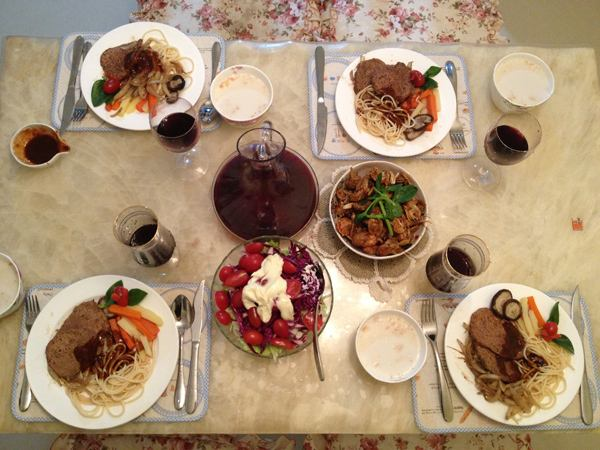 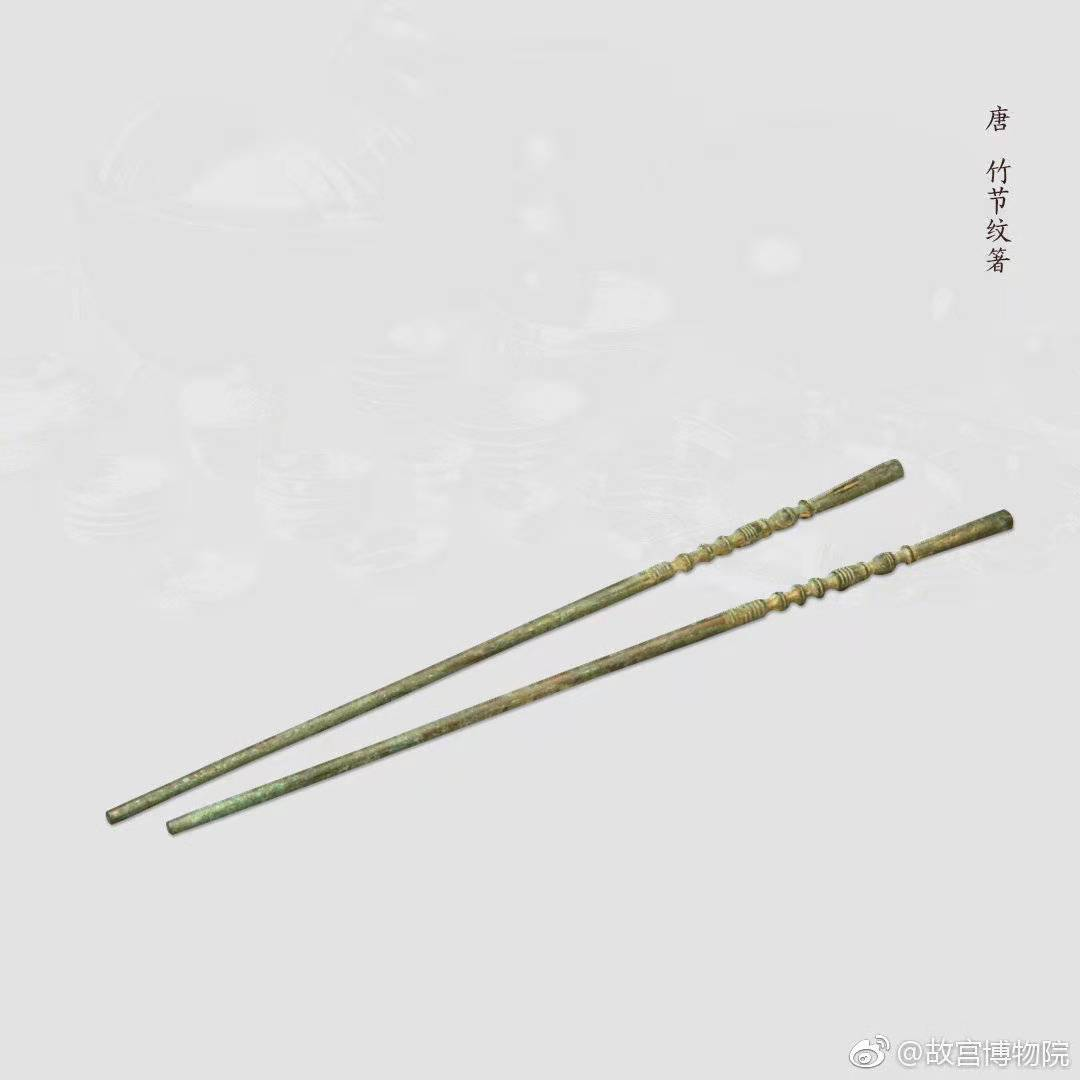 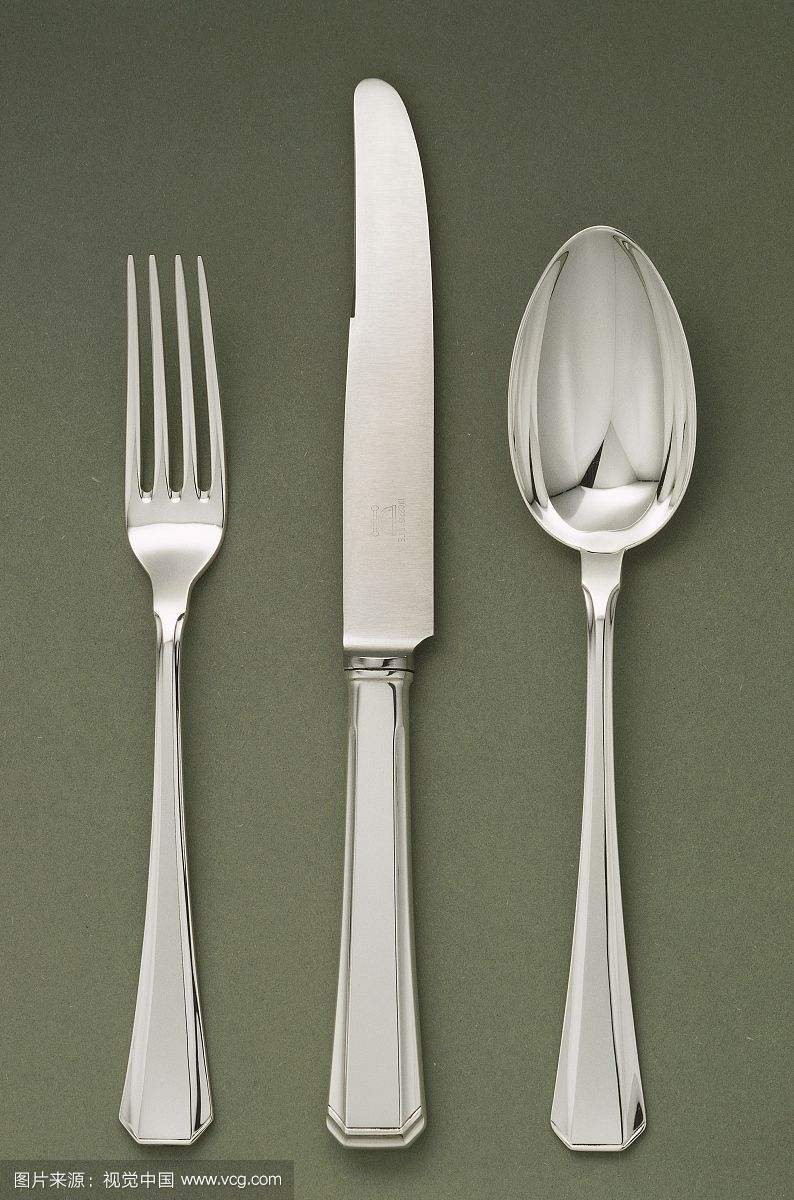 3.药食同源
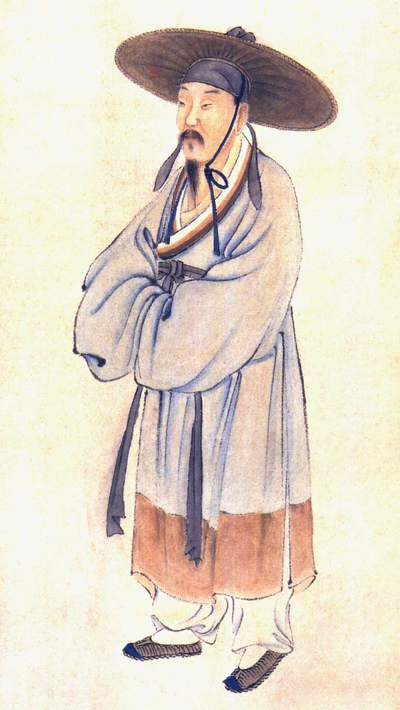 食粥
世人个个学长年，不知长年在眼前。
我得宛丘平易法，只将食粥致神仙。

闲适
饮酒不至狂，对客不至疲。
读书以自娱，不强所不知。
食粥
世人个个学长年，不知长年在眼前。
我得宛丘平易法，只将食粥致神仙。
闲适
饮酒不至狂，对客不至疲。
读书以自娱，不强所不知。
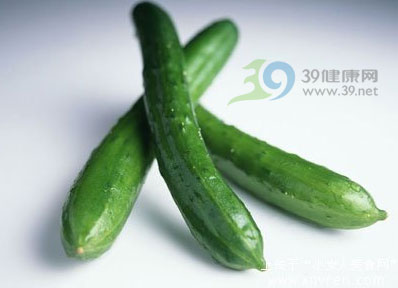 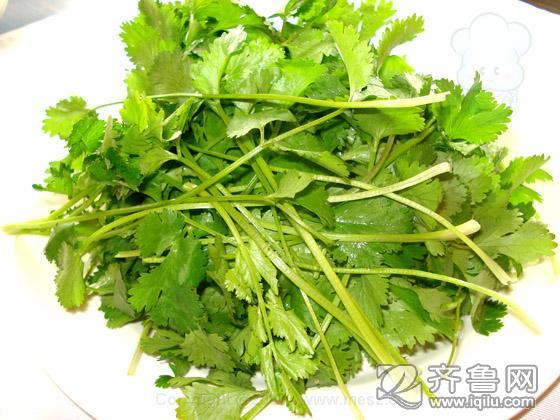 芫荽
胡瓜
秦汉时期
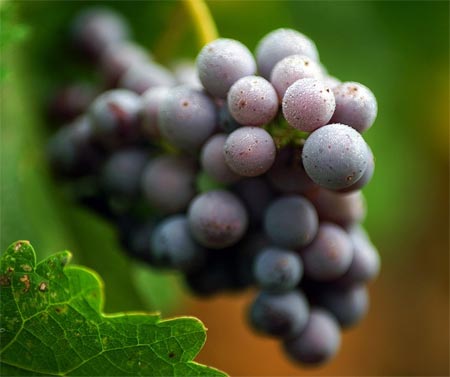 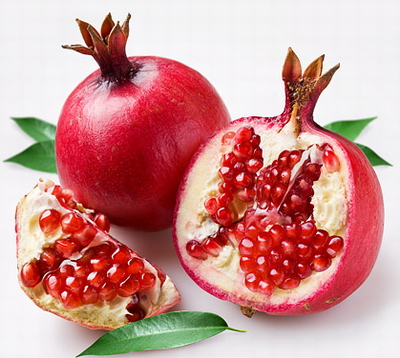 文明古国巴比伦，后来逐渐传到大宛、乌孙、唐居等西域诸国。
原产伊朗和阿富汗等国家
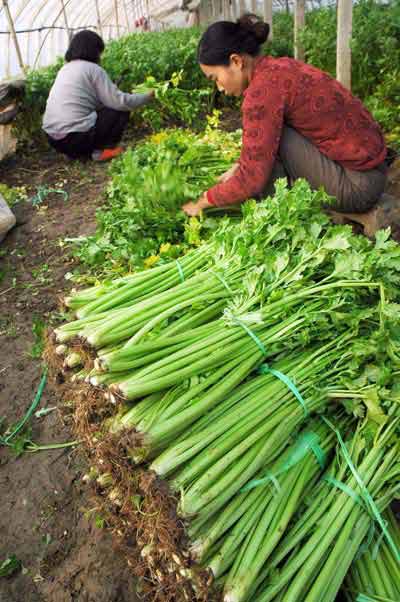 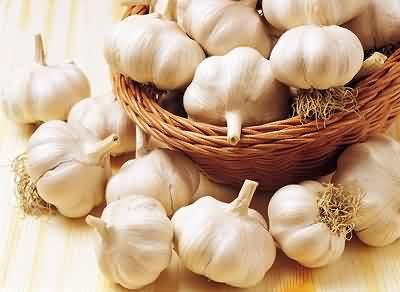 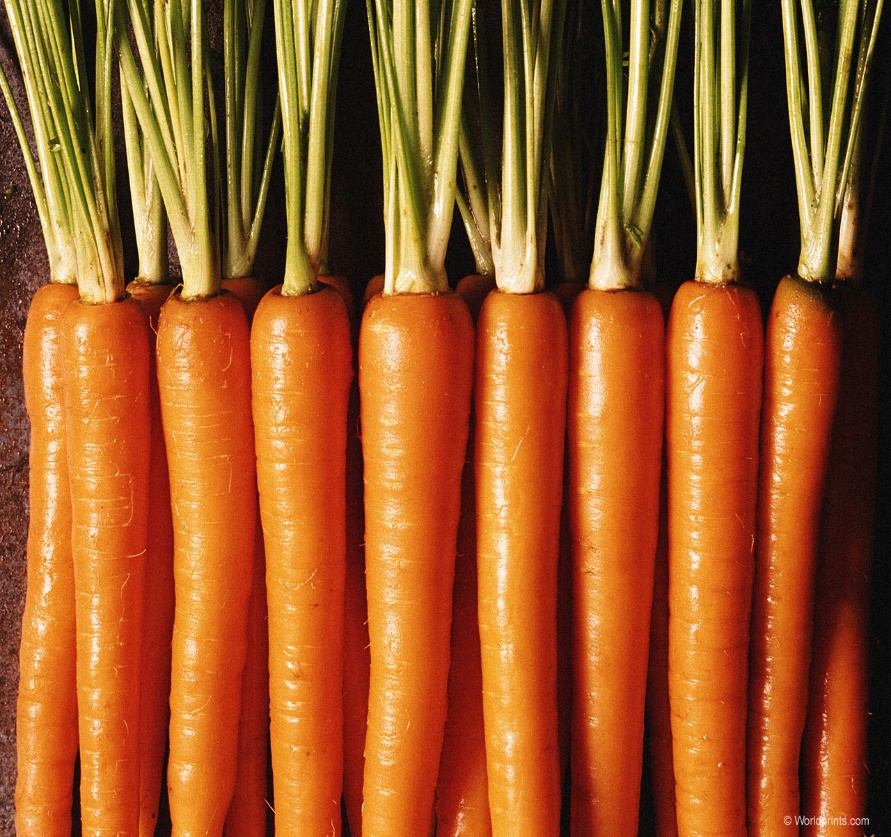 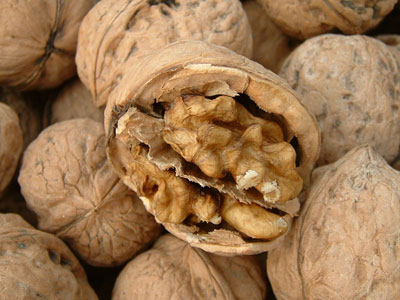 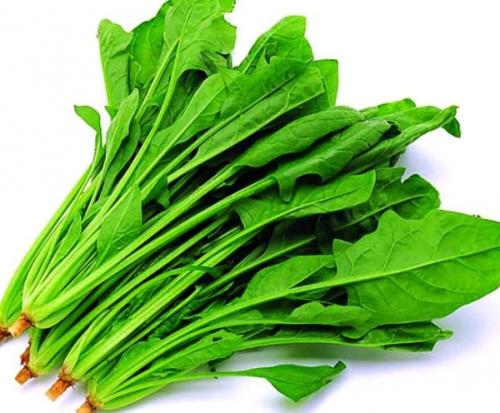 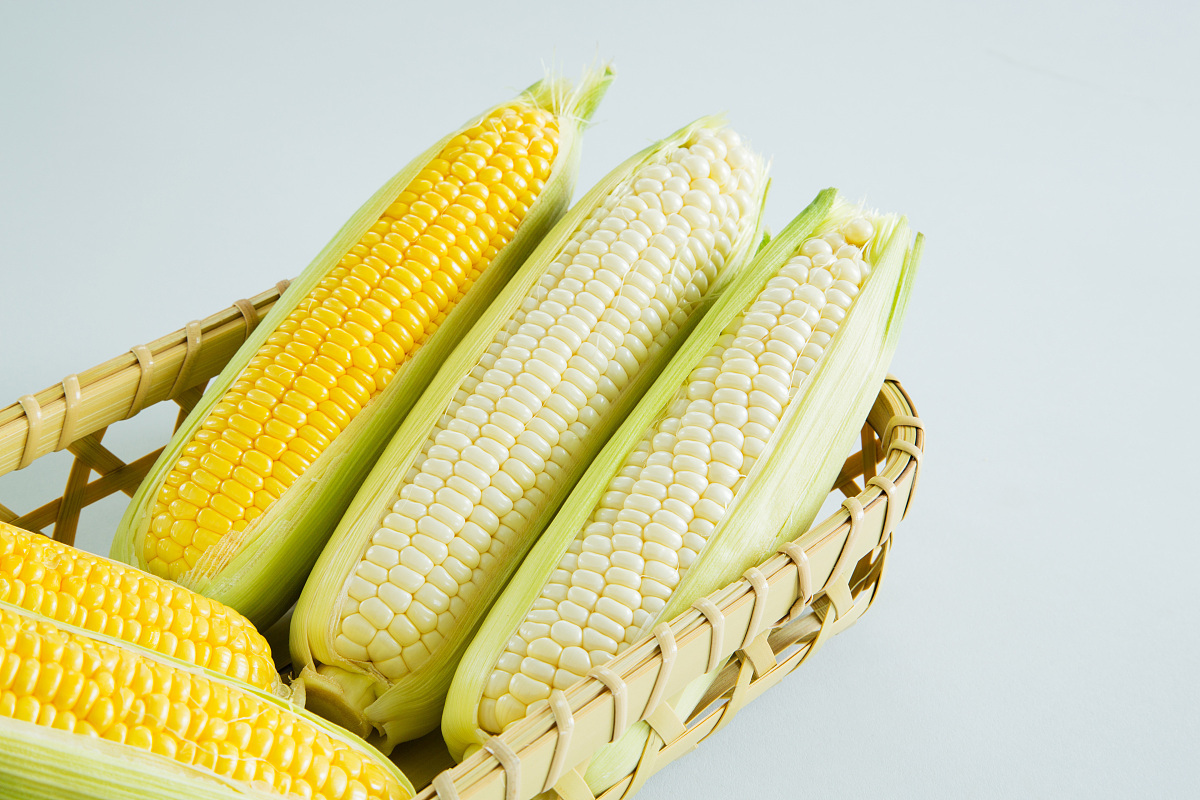 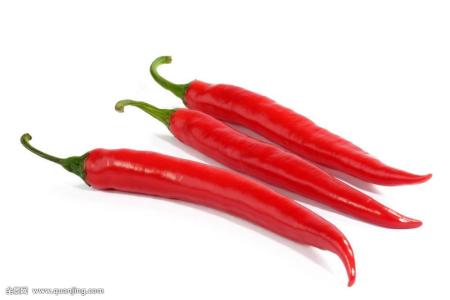 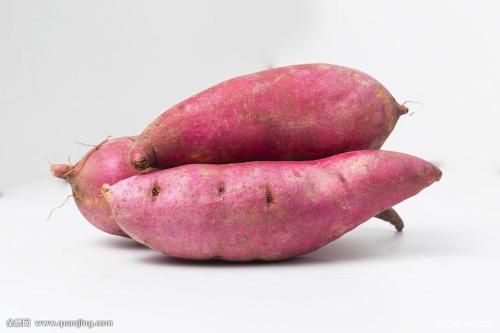 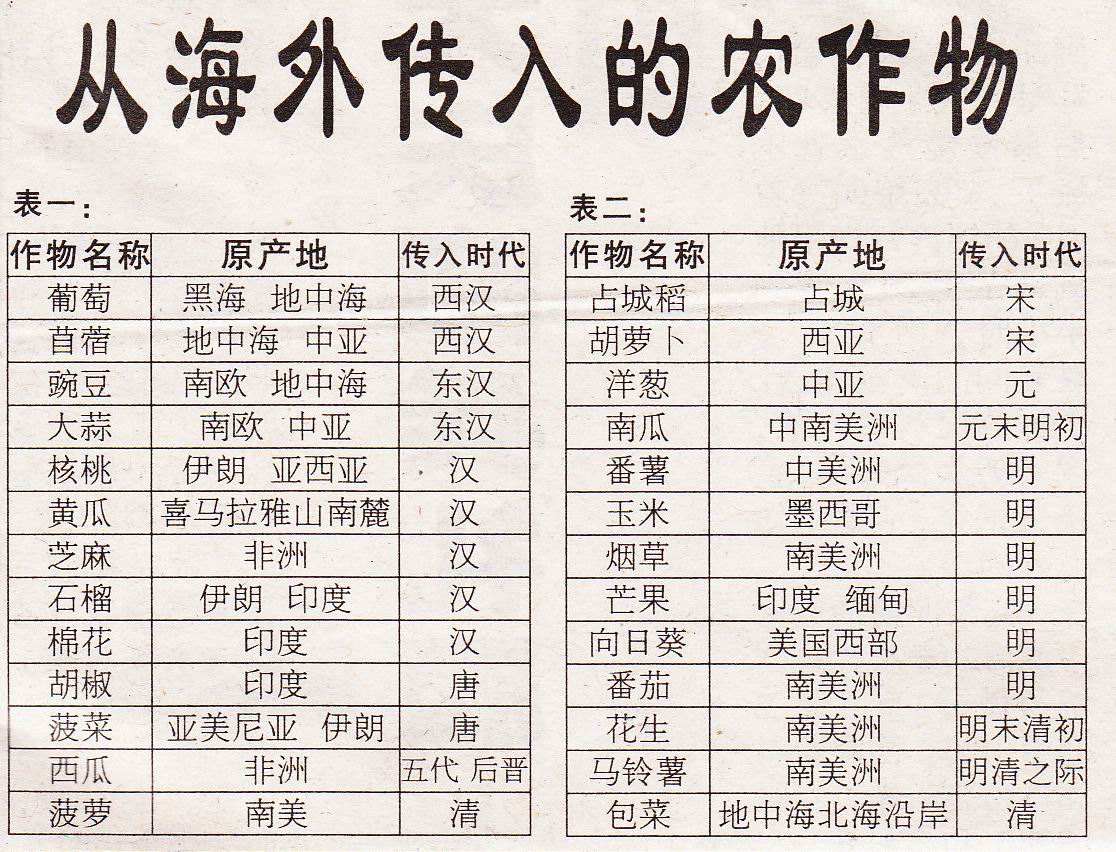 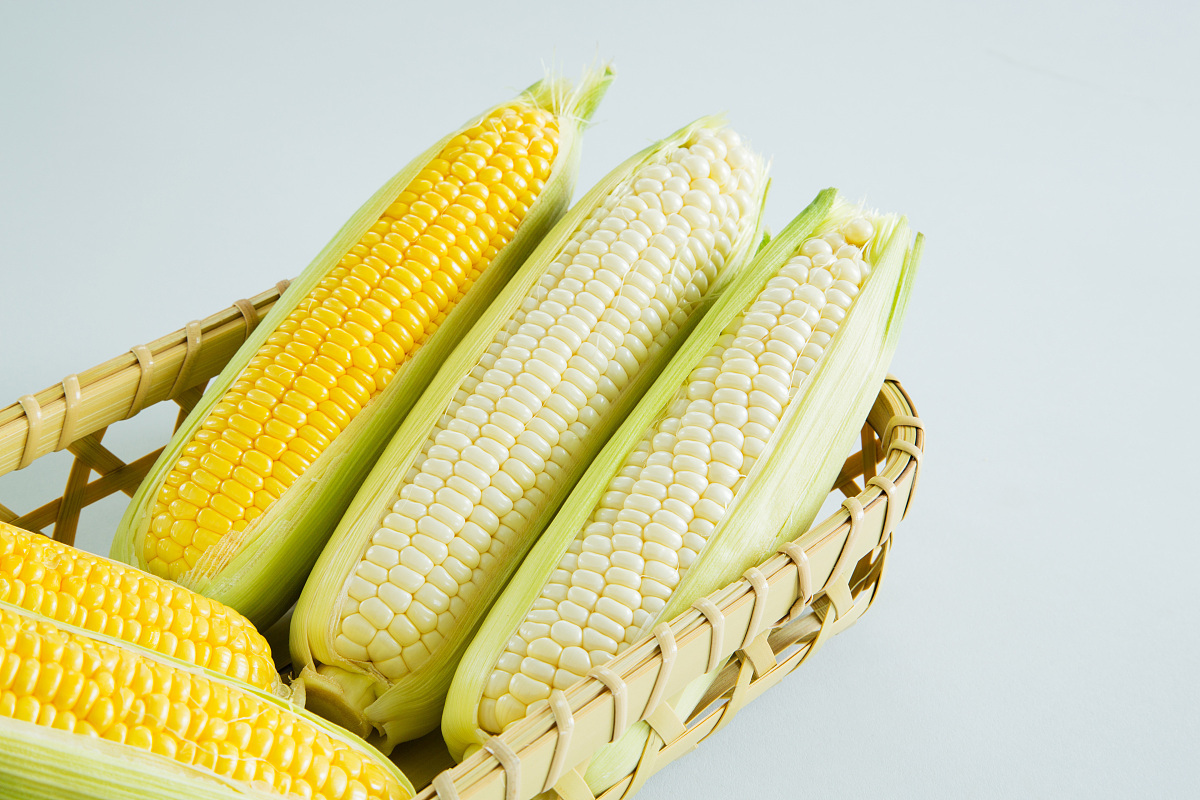 玉米原产美洲，哥伦布发现新大陆后传至欧洲、非洲和中亚。明朝嘉靖年间，由去麦加朝圣的回教徒带入中国。最初，由于物以稀为贵，它只是皇帝的专利品，所以叫做“御麦”，后来才在华北一带种植。到明朝末年，至少有十二个省份都普遍种植了玉米，使它成为人们日常生活中的主食之一。
番薯又叫地瓜、红薯，原产南美洲，是明朝万历年间（1573-1620）传入中国。据广东《电白县志》载，当时有位名叫林怀芝的吴川名医到越南一带行医，以高超的医术治好了许多病人，国王为示谢意，赐他番薯吃。他为了将生熟皆可食的番薯引入祖国，便要求吃生的。国王给了他一块，他当众咬了两口，随后趁人不备藏了起来。后来，林怀之将带回来的半块番薯在家乡的土地上试种成功，并使之生殖繁衍，后来又被人们迅速推广，从南方传到北方，并被大面积种植，从而也成了国人的一种主食。
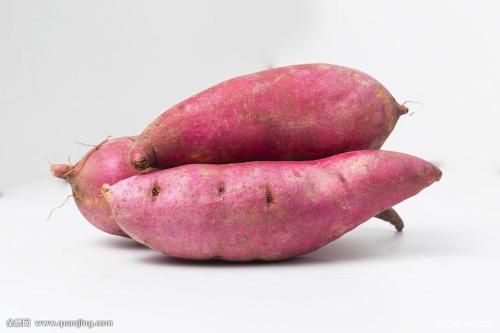 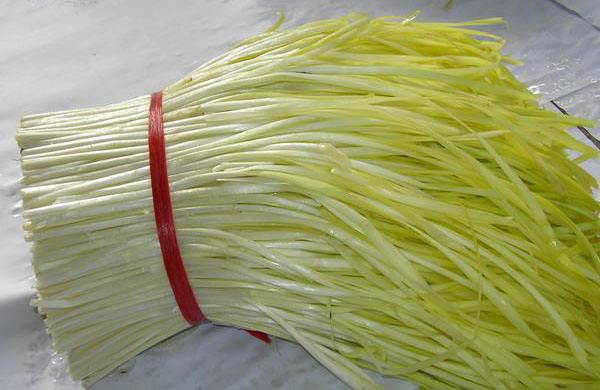 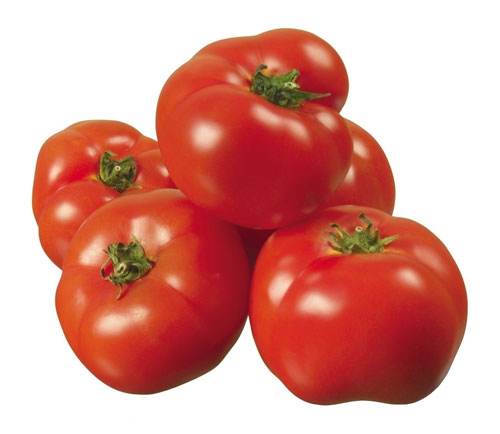 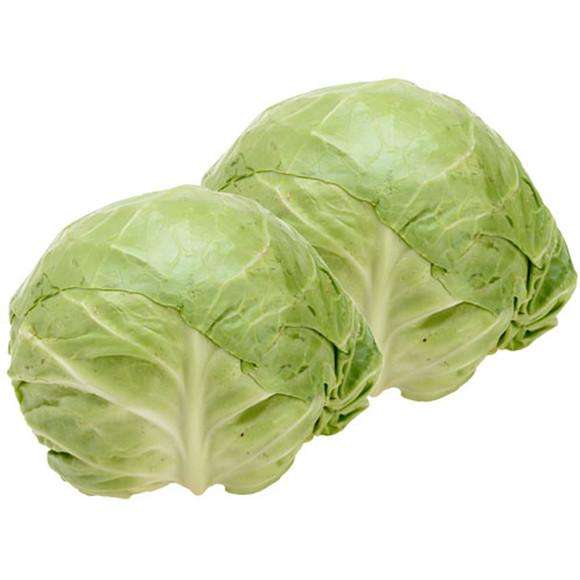 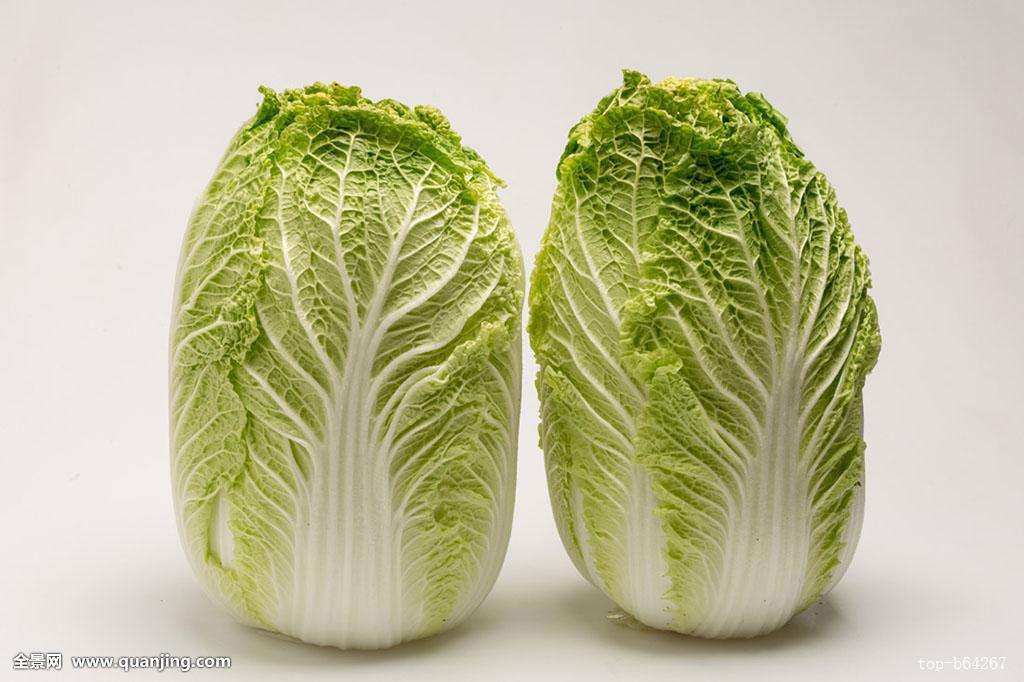 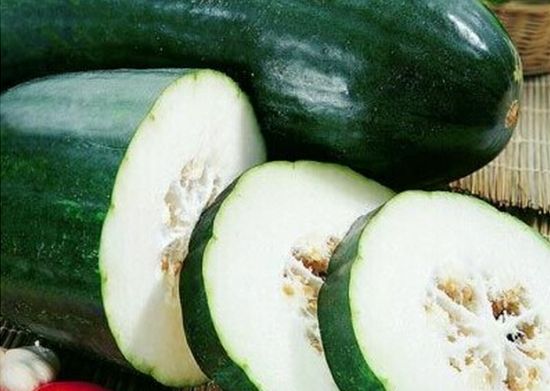 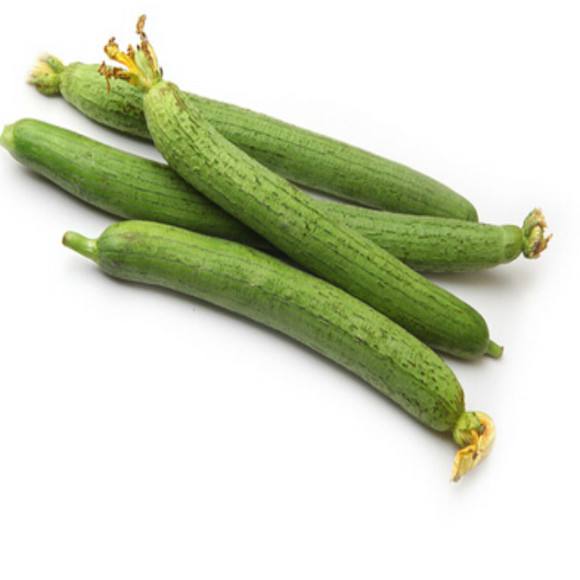 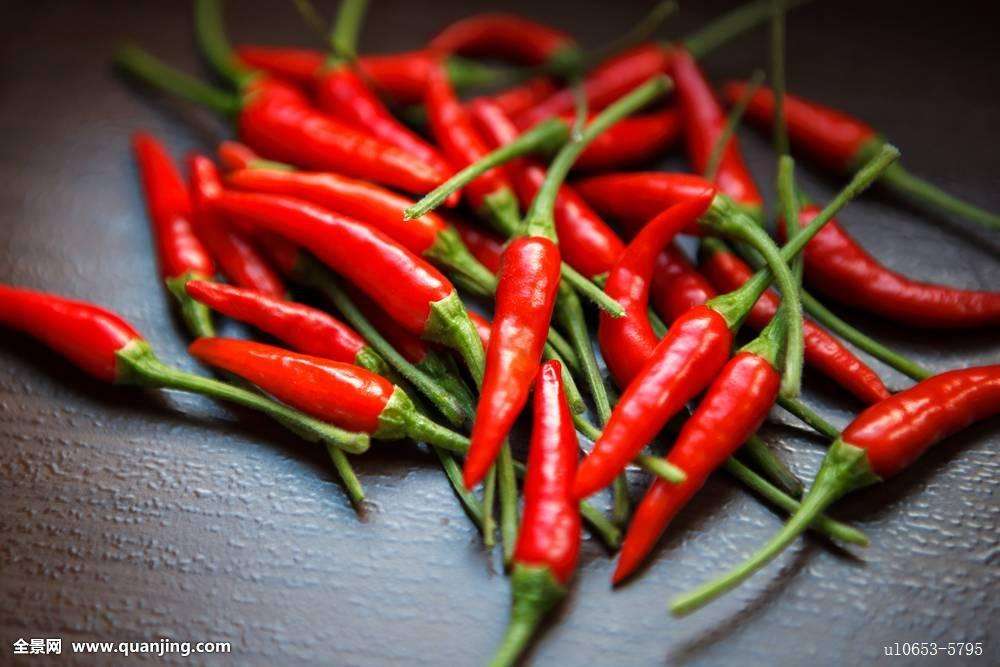 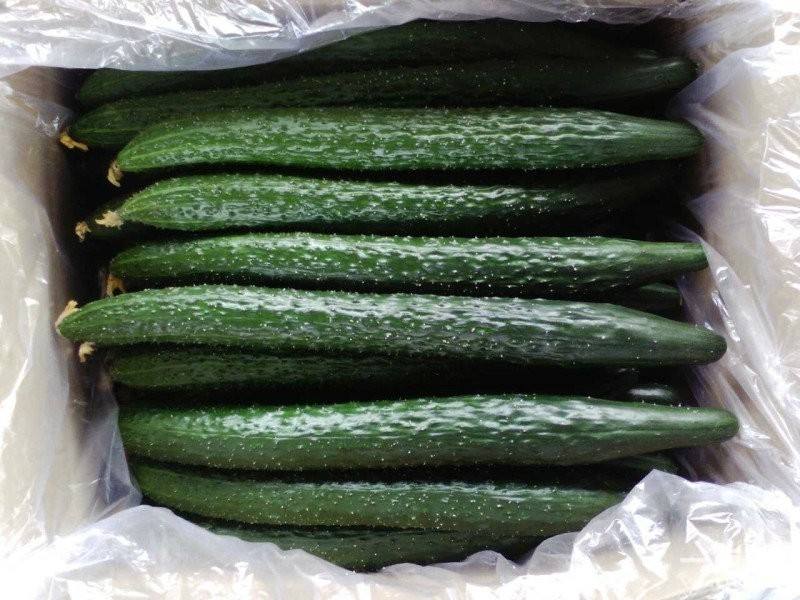 西红柿的原产地：美洲，秘鲁 
红薯：原产美洲，明万历年间晋安人陈振龙从菲律宾引入福建。 
土豆：原产南美，明末传入我国。 
辣椒：原产中南美洲热带地区。我国栽培辣椒始见于明末，在此之前吃辣都是用茱萸调味。
茄子：原产东南亚和印度，约于晋代传入我国，隋炀帝对它特别偏爱，还钦命为“昆仑紫瓜”。
菠菜：原产波斯，唐代传入我国。 
胡萝卜： 原产北欧。元代时，波斯人来中国时带入云南地区，后传遍全国各地。 
洋白菜：又叫包心菜，清早期传入我国。 
南瓜 ： 原产非洲。由波斯传入我国南方地区，当时叫它为“番瓜”，传入年代不详。
洋葱：原产伊朗、阿富汗，已有5000多年栽培历史，传到我国仅百余年。
黄瓜: 原产地是印度，后来传入中亚。汉朝张骞出使西域，带回来一种“实长数寸，色黄绿，有刺甚多”的瓜，称为“胡瓜”。
葡萄：古代至于欧洲葡萄，大约3000年前传入新疆，张骞通西域引入中国内地。17世纪传入北美洲后与当地野生种杂交，诞生新品种，19世纪从海路又传入中国。     
哈密瓜：古称“甘瓜”、“甜瓜”，原产地在西域即今新疆鄯善和哈密一带。  
芒果：原产地印度。632至642年,由唐代著名法师玄奘,从印度带回中国，而今芒果是荷兰人在台时引入的。  
菠萝：原产巴西，明朝时传入。  苹果：1.古称“柰”，类似现在的沙果，是一种绵苹果，它原产中国新疆一带。         2.为西洋苹果。原产地是欧洲及中亚，1870年前后转入中国。  
梨：的原产地为中国中原地区。  西瓜：原产地在非洲南部、撒哈拉。唐初传入中国新疆地区，五代、宋辽时期由丝绸之路传入中国内地。原产地。
龙眼，原产我国南方，栽培历史可追溯到二千多年前的汉代。  
香蕉：原产东南亚，我国元代开始种植。  
柚子：原产我国，远在公元前的周秦时代就有种植。  
甜橙：原产中国南方及亚洲的中南半岛，西汉时已有记载，世纪初期从中国传入欧洲，15世纪末传入美洲。
樱桃：中国商代就有记载。  
杏原产中国，遍植于中亚、东南亚及南欧和北非的部分地区。  
桃、李、梅、板栗原产于我国。  
甜瓜：原产于印度、非洲热带沙漠地区，大约在北魏时期随着西瓜一同传到中国，明朝开始广泛种植。
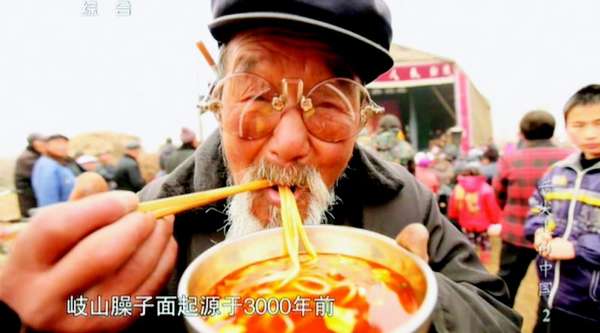 中国八大菜系的形成历程和背景
1、形成过程
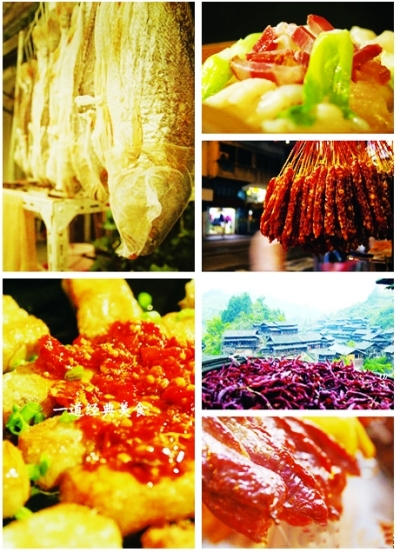 鲁、苏、粤、川四大菜系形成
南北风味
共餐制
春秋战国时期
唐 代
八大或十大菜系最终形成
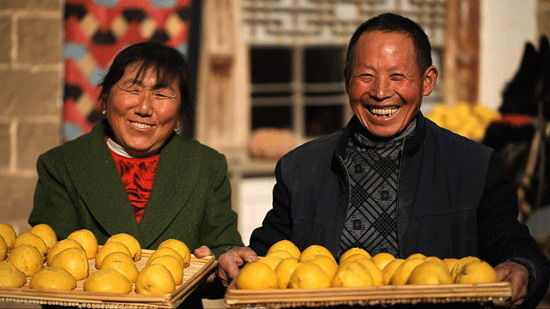 清代末期
清代初期
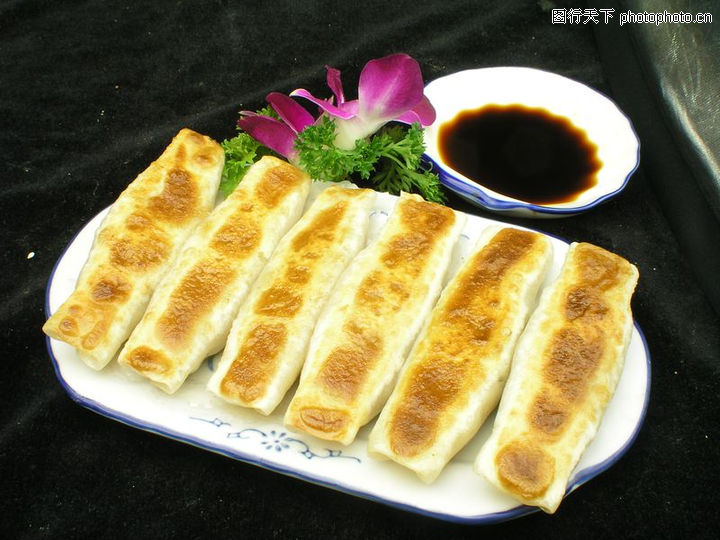 2.菜系的形成
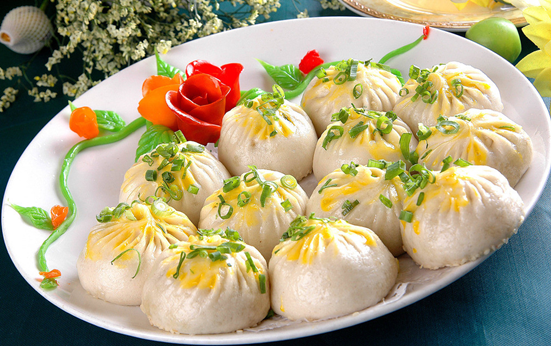 最早的地方菜：北方菜与南方菜
秦汉巴蜀和闽粤开发，菜系增多；
两宋时，繁荣的餐饮业中出现“南食”“北食”“川食”三大类；
清康熙乾隆六下江南，“淮扬菜”出名；
鸦片战争后，受西方影响较大的粤菜自成一格，脱颖而出；
  清末民初，中国菜系才大致形成眉目。
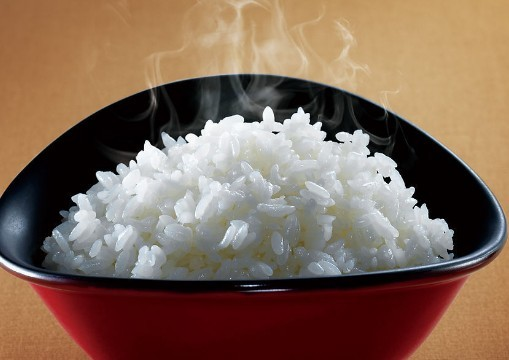 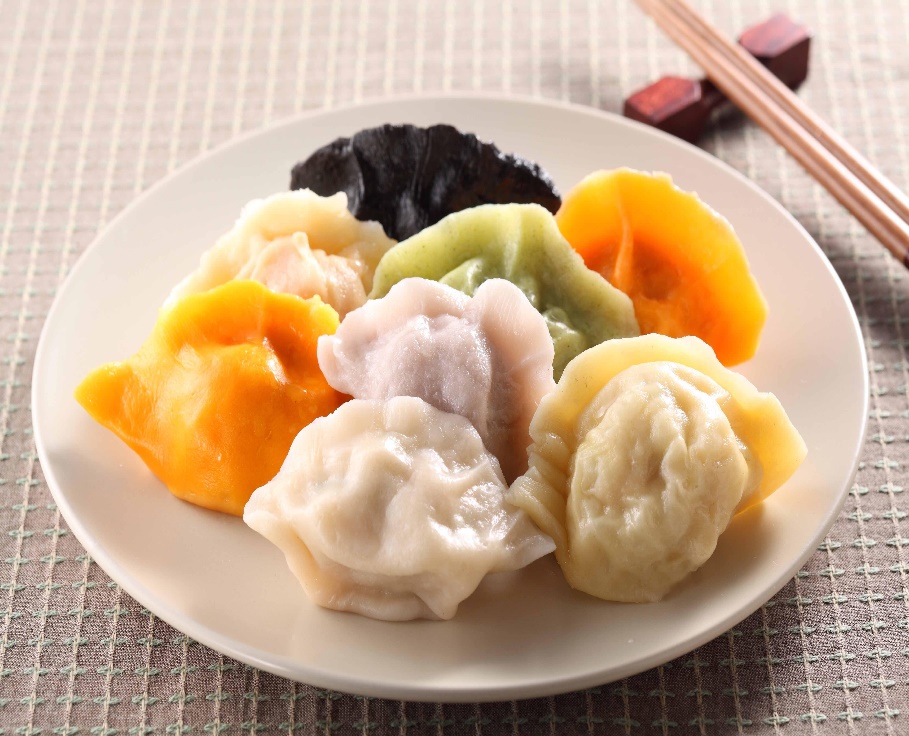 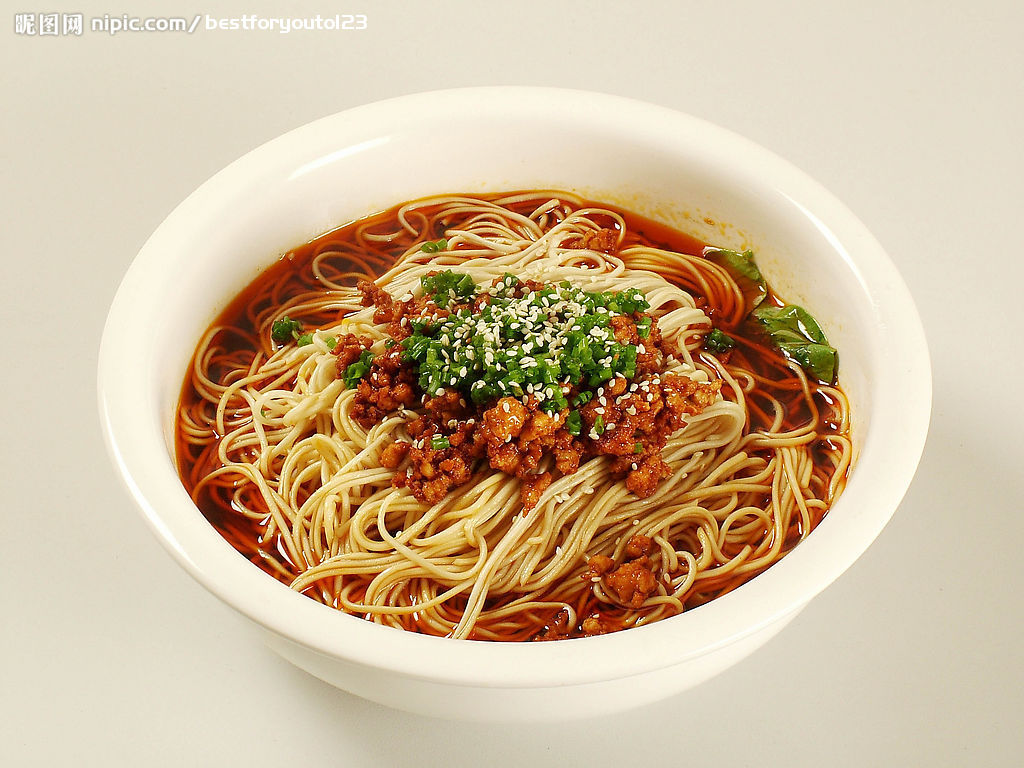 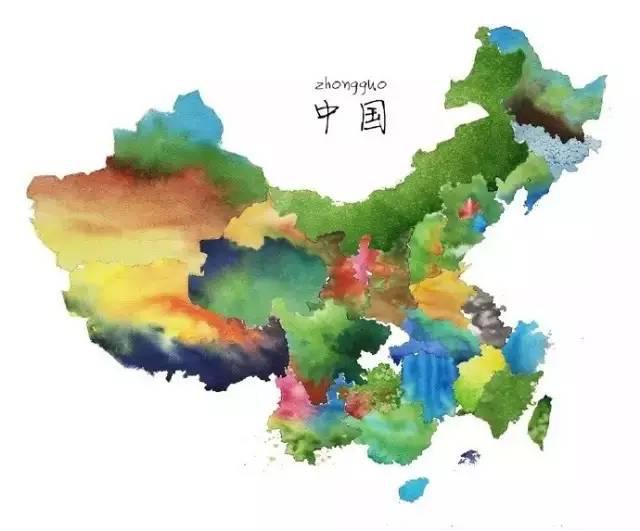 3 流域与菜系
黄河水孕育出鲁菜
长江的上游有川菜
中下游则有淮扬菜
珠江流造就了粤菜

湘菜源于湘江
徽菜出自淮河
钱塘江边有浙菜
闽江水捧出闽菜
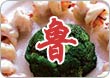 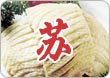 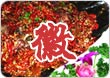 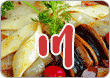 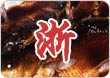 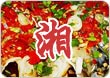 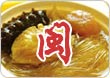 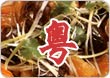